Employment Certification Program
Interviewing Skills
Workshop 5
Copyright © 2014 by Memorial Assistance Ministries. All rights reserved.
1
The Basics of Employee Recruitment
There are 2 questions a Hiring Manager asks him/ herself, that are the essence of the recruitment process. 
Q1.  Is this person qualified to do the job?
Q 2. Will this person fit into my organization?

If the answer to both questions are YES you are on the short list with a good chance of being hired.
2
Recruitment Process
The Resume & the Job Interview

The Resume gets you the Interview.

The Interview can get you the Job.
3
What to Bring…
Get a nice, dark-colored leather (or vinyl) portfolio to organize your things as shown below:
Organizing yourself in this way will give you a “safe” place for your eyes to retreat while you are pondering difficult questions.  It also shows off your organization skills.
A copy of your resume
   A cheat sheet for anticipated questions
   Blank space to take notes
   A copy of the job description
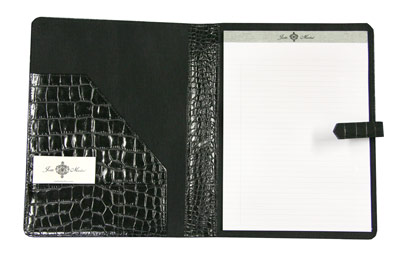 4
1
2
3
4
4.  The hiring manager interviews about 3 to 5 and, if he/she likes a candidate, makes a selection.  Hopefully, it’s you.
Sample “Cheat Sheet”
[ Yours WILL differ, this is just sample]
Introduction (elevator speech):
 thanks 
 experienced
 accomplishment(s)
 hard-working
 enthusiastic
 good for your business
What’s your biggest weakness?
 pick a REAL one
 how it holds me back
 I’m aware of it and learning
 here’s how I’m improving in this area
Questions (for employer):
 the “how’s business?” question
 question from job description
Key Accomplishments
Conclusion / Why do you want this job?
 thanks
 I can do it
 “team-first” 
 solve people problems
 I really want to work for you 
 When can I expect to hear back?
Obstacle question  (whatever it is)
  acknowledge it
  impact of it 
  what I have learned from it
  how I will deal with it going forward
[leave bottom 1/3 of sheet empty for note-taking]
5
You’ve Arrived!
The Interview starts the minute you enter the building

Do NOT make inappropriate remarks to anyone, including the receptionist

Take a restroom break BEFORE the interview

Do NOT bring food or drink with you

Do NOT bring a friend or relative with you

Turn off your cell phone and put it away. Do not look at it again until the interview has concluded and after you have exited the building

Do NOT use first names unless you are invited to do so – it’s Mr. or Ms. (last name) and it’s yes “Ma’am” or “Sir” until you are invited to use something else.  (It costs nothing to be polite and it WILL be noticed.)
6
The Interview
Question:   Interviews cost money and take time – why do them?

Answer:   Because it’s the best way to get a clear picture of a candidate’s overall presentation of themselves, face-to-face.

The interviewer gets the opportunity to meet you and experience your:
Tone of voice
Body language, including facial expressions
See how you perform under pressure

Telephone communication - voice only
Written communication – has none of the above
7
The Interview - Conduct
It’s OK to be nervous, most applicants are.  Take a deep breath before you start.

If necessary, mention it. “Sorry I’m nervous, this job means so much to me.”  Chances are the Interviewer will try to put you at ease.

The best applicants are prepared, answer all questions honestly and have an air of “quiet confidence” about them.

Don’t be overconfident and assume you are getting the job. They will decide that, not YOU.
If you don’t have confidence, you’ll always find a way not to win.”                 
				
Carl Lewis, 9-time Olympic Gold Medalist
8
Greeting the Interviewer
Be on time – no excuses!
Remember the name of the person you have an appointment with.
Dress appropriately – if in doubt ask them if they have a dress code.  At a minimum no torn, worn or soiled clothing.
Consider the corporate culture you will be visiting. Will tattoos, piercings or other body art be appreciated, or a turn off? What about hair and clothing? NOTHING in your appearance should be a distraction, the attention needs to be on you as a person and what you bring to the company.
No sunglasses on your head and go very light on perfume or cologne or none at all.
Everything about you should say Professional, Confident, Good Fit for the Company.
Make eye contact – but don’t go overboard…it’s ok to blink and look at your notes
Firm handshake – palm to palm – not a death grip! Up to 5 seconds in duration. Let them release first. (Practice!)
9
Interviewing Hints
Remember it is NOT about what they can do for you.  It’s about what YOU can 
do for THEM.
In this market there are multiple applicants for any job – your challenge is to convince them you are the best one – you are selling yourself.
You do so by demonstrating, not just saying, but DEMONSRATING an interest in the Company and in the job. Enthusiasm and confidence will set you apart from other candidates.
Do’s and Don’ts
http://mamjobsnetwork.org/articles/interviewing-dos-and-donts-a-video-about-some-of-the-basics/
Resume Red Flags
http://www.cnn.com/video/data/2.0/video/bestoftv/2011/08/18/exp.am.resume.red.flags.cnn.html
10
Preparing for the Interview
Research the Company on the Internet and demonstrate your knowledge about and interest in what they do. (Many will ask if you’ve looked at the website, do it.)

Have questions to ask about the Company and the job at the appropriate time – show interest.

Don’t ask inappropriate questions of a personal nature. (Inappropriate: how much do you make? Appropriate: Can you tell me what brought you to [ABC Company]?
11
Interview Questions?
Answer ALL questions honestly, you may be asked the same question on a second interview.  If you answered honestly the first time you won’t have to think about the “right” answer the next time.

If you don’t know the answer say so, but also say you will find out and get back to them.

Don’t ask about compensation or benefits right away – remember you haven’t sold yourself yet.
12
The Interview
Be sure you can answer these questions:
Are you able to consistently work these hours?

Do you have a means of getting to work for all days and hours scheduled?

Note:  Companies that do medicals and drug screening should do these Post-Offer.
13
The Interview…
Questions they can’t legally ask you. (So don’t volunteer the answers!)
Your age
Your marital status
Your sex, gender, race or ethnicity, religion or sexual orientation
Your health status
If you are pregnant
If you have any children or dependent relatives living with you
14
The End of the Interview
The interviewer will signal the end of the Interview, usually by standing up and/or by saying, “thank you for coming in today.”

Don’t drag it out – they have mentally moved on.

Get up, shake hands, say “Thank you for your time, I hope to hear from you soon as I REALLY WANT TO WORK FOR YOU.”

You should leave the premises immediately; don’t stop in the lobby to text or use your cell phone.
15
After the Interview
It is appropriate to send a email (preferred), or letter again expressing your thanks for the interview and your hope that you will be selected because “YOU REALLY WANT TO WORK FOR THEM.”

It is NOT a good idea, to constantly call them up to ask if you got the job.  It is ok to call the HR department once a week to follow up. If you are told “we will call you when a decision has been made” you should not continue calling.
16
After the Interview 
	If you don’t get the job…
Be polite and gracious. The successful applicant might not work out and you could be next in line on a short list.

Most companies keep resumes on file for one year.

Your response should be: “Thank you for your time.  I hope you will keep me in mind if anything else comes up.”
17
After the Interview 
	You got the job!
You will be asked when you can start.

If you are unemployed - “I can start right away.”  There is NO other answer. (Now is not the time to take a week off.)

If you are currently employed, tell them you have to give notice.  This is very important, if you would quit one employer without notice, you will quit any employer without notice. 

Exception - if they say they need you right away, then it is their decision for you to quit without notice - not yours.  (Be sure to be gracious to your current employer and apologize for leaving without much notice…never burn a bridge you might need to cross in the future!)
18
After the Interview 
	Pay and Benefits
If compensation has not been discussed by now it will be now.

They will know your current compensation.  They have to balance this with what they are paying their current employees.

You may be asked your requirements. Be realistic.

If their offer is too low, ask “Is there any wiggle room on this?”  If the answer is “yes” then you can negotiate.  If “no” don’t argue – decide whether you want the job or not.  

Benefits are usually set the HR department and are fixed for all but the most senior management personnel.

Sometimes vacation time can be negotiated, IF you are currently employed AND they are hiring you away from your current employer.  Otherwise you go with the company policy.
19
Medical 
and Drug Screens
Answer any medical questions honestly – they will find out anyway.

Drug screens – Do yourself a favor and stop using any illegal substances before you even interview. Don’t risk losing a great job because you went out partying with friends. “I was in a car with other people smoking dope, it must have been secondary inhalation” won’t work.  They can tell by the level of toxicity.
It is also at this point that you should inform HR if you have a disability and the reasonable accommodations you will need. “Reasonable” means many things to many different companies. For a $20 million company it may be reasonable to get you a special keyboard, chair, or computer monitor. But for a $1 million dollar company to install a special lift system at significant cost may be deemed “unreasonable.”
20
Don’t Forget!
Be Prepared
Be on Time
Be Honest
Be Brief
Be Bright
Never give up

Good Luck!
21
Homework!
Schedule and attend at least TWO mock interviews with a Volunteer Job Coach or MAM staff member. Schedule one mock interview this week and one next week before Graduation.
22